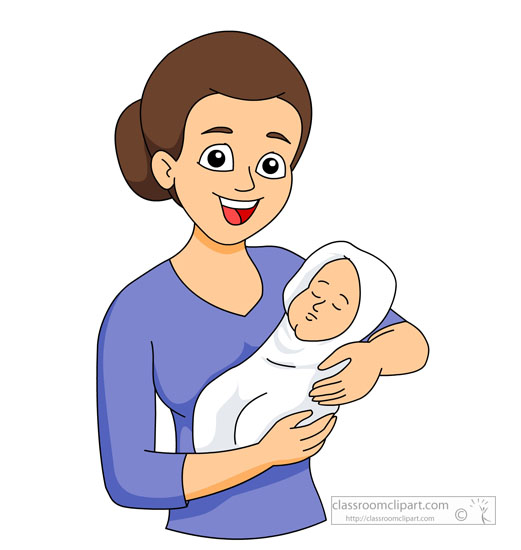 mother
.
.
.
.
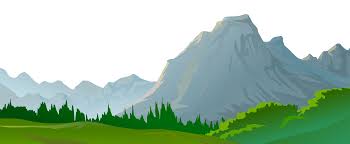 mountain
.
.
.
.
.
.
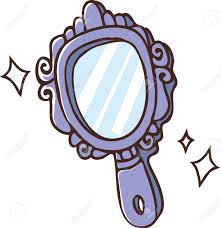 mirror
.
.
.
.
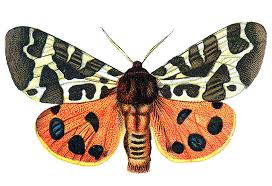 moth
.
.
.
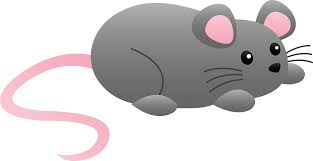 mouse
.
.
.
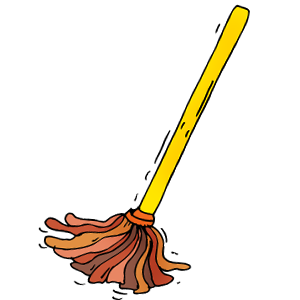 mop
.
.
.
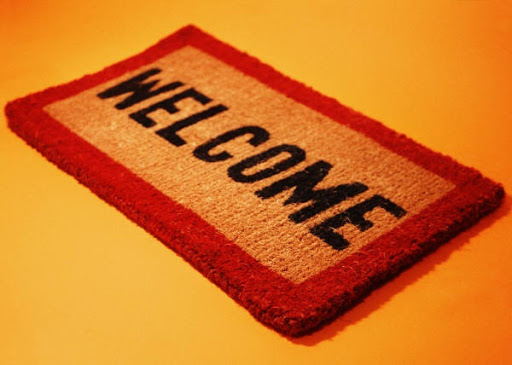 mat
.
.
.
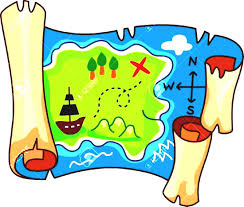 map
.
.
.
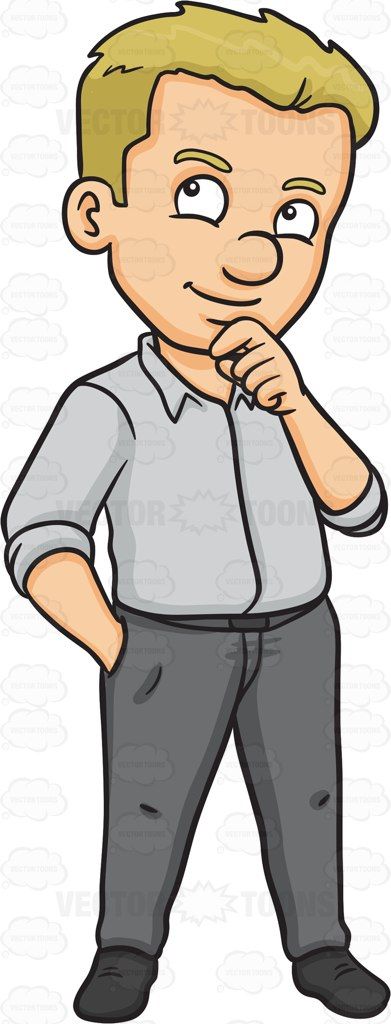 man
.
.
.
man.   .  .
met.  . .
map.  .  .
men .  . .
him.  . .
mat.   . .
ram.  .  .
mop.  .  .
him. . .
ham.  .  .
mint.  . . .
lamp. .  .  .
miss.  . .
camp.  .  .  .
mess.   .  .
stem. . . .
stamp. . . .  .
smack. .  .   .